Презентацию выполнил: учитель информатики МБОУ «Гимназия № 17» Меркулов Максим Олегович
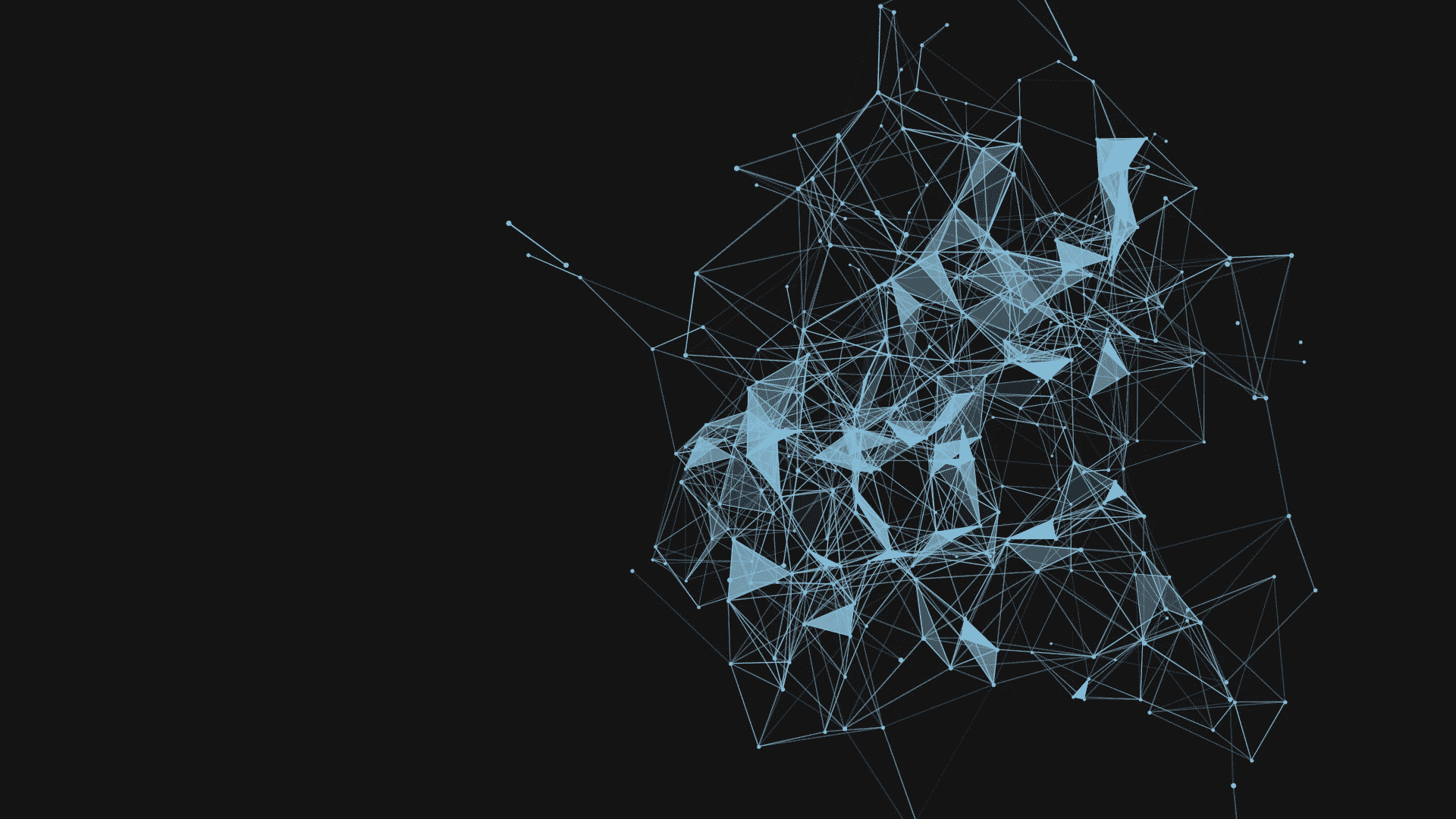 Тема:
системы
Модели
графы
Понятие системы
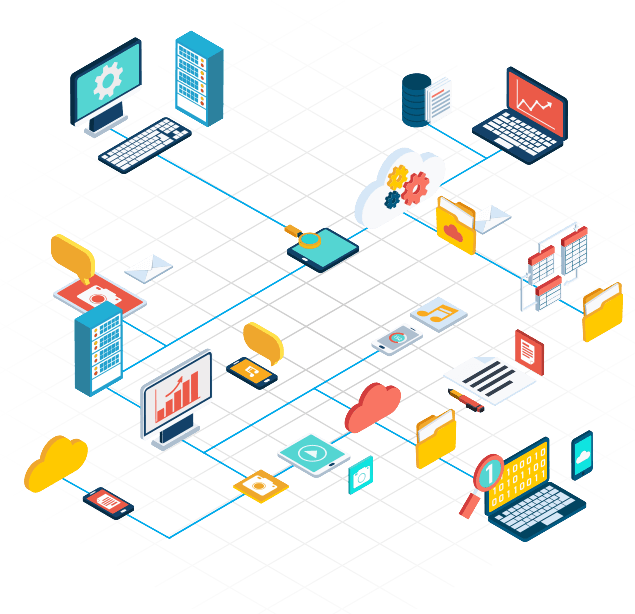 Система – это объект, состоящий из взаимосвязанных элементов и существующий как единое целое.

  Структура – это определенный порядок объединения элементов, составляющих систему.
Графическое изображение
систем
Рисунок отображающий систему не похож на обычную схему дорог.
В
город
А
город
На нем отражены лишь связи между элементами системы.
100 км вперед
 потом направо 200 км
Дорога есть
Примеры графов
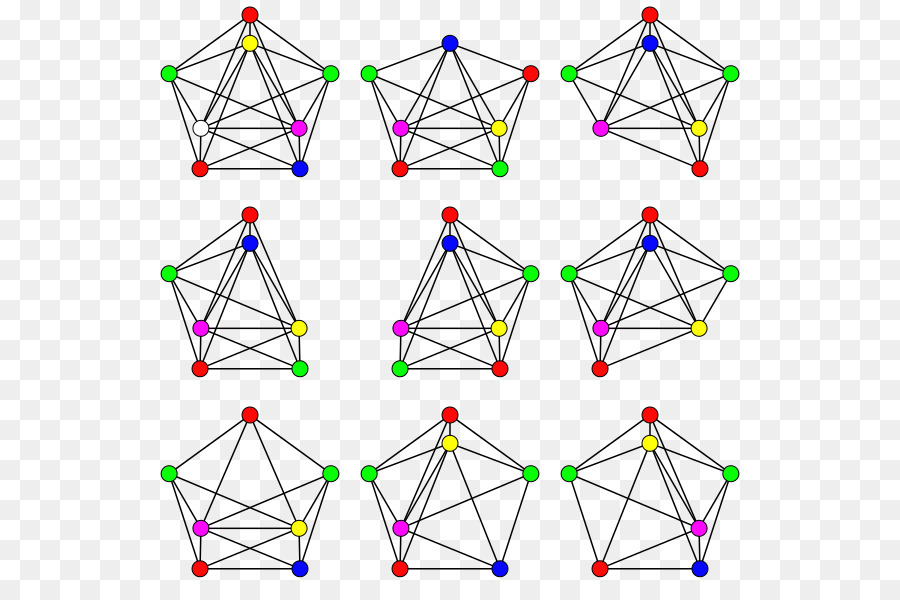 Подробнее о графах
Направленные линии называются дугами.

  Связи без направления (симметчриные) – ребра графа.

  Две вершины связанные между собой называются смежными.
Элементы системы называются вершинами графа.

  Связи между вершинами графа изображаются линиями.
А
В
В
С
Виды графов
Граф , в котором все связи изображены дугами называется ориентированным графом.

   Особенный подвид ориентированных графов – «дерево». Деревья не имеют в своей структуре петель.

  Петли в системах – явление, когда выходя из одного элемента можно через N количество элементов вернуться к исходному элементу.
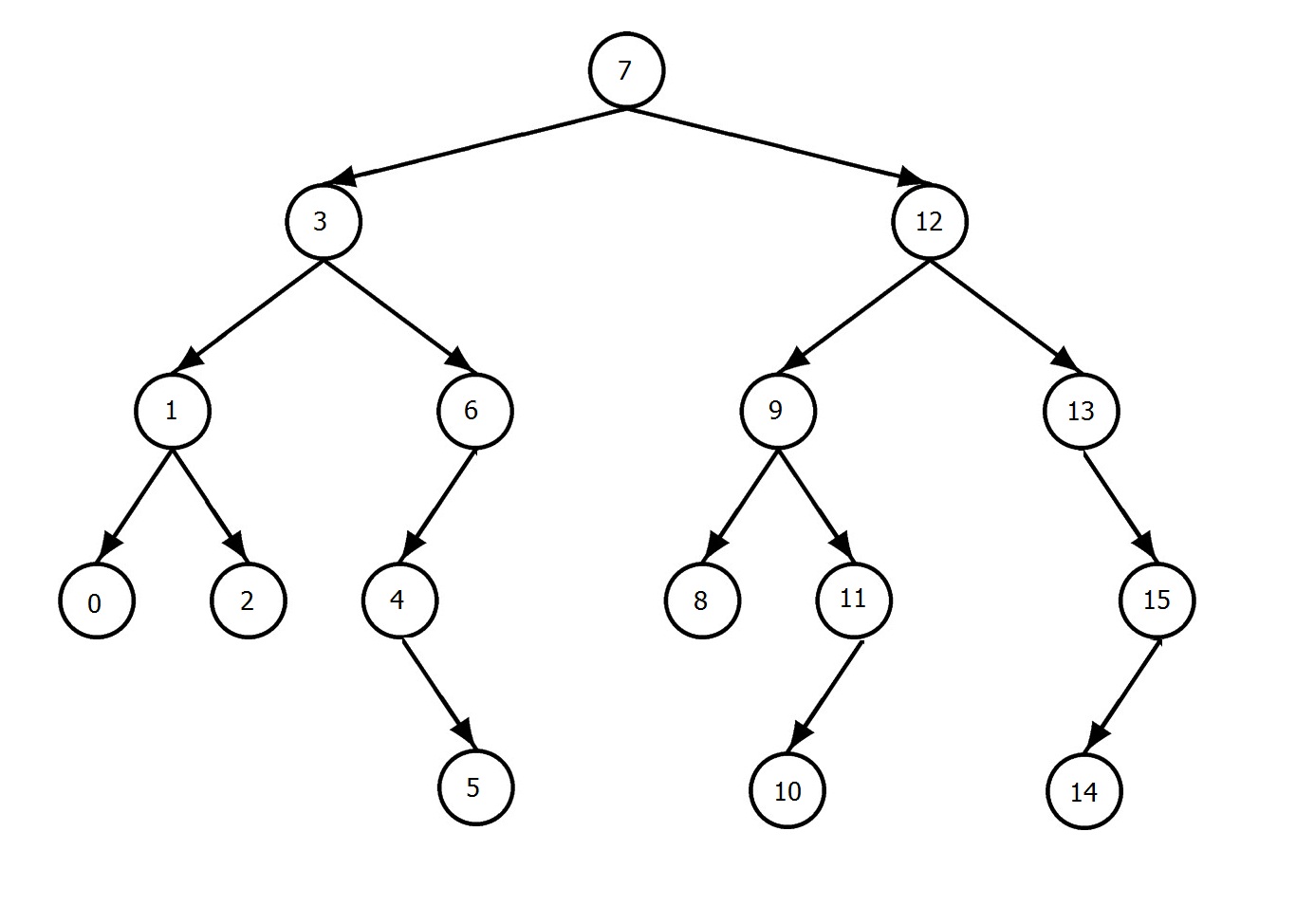 Иерархическая система
Иерархическая система – это система, информационная модель которой представляется в виде дерева. 













 Для каждого дерева всегда выполняется правило: «вершины верхнего уровня связаны с вершинами нижнего уровня как «один к многим»»
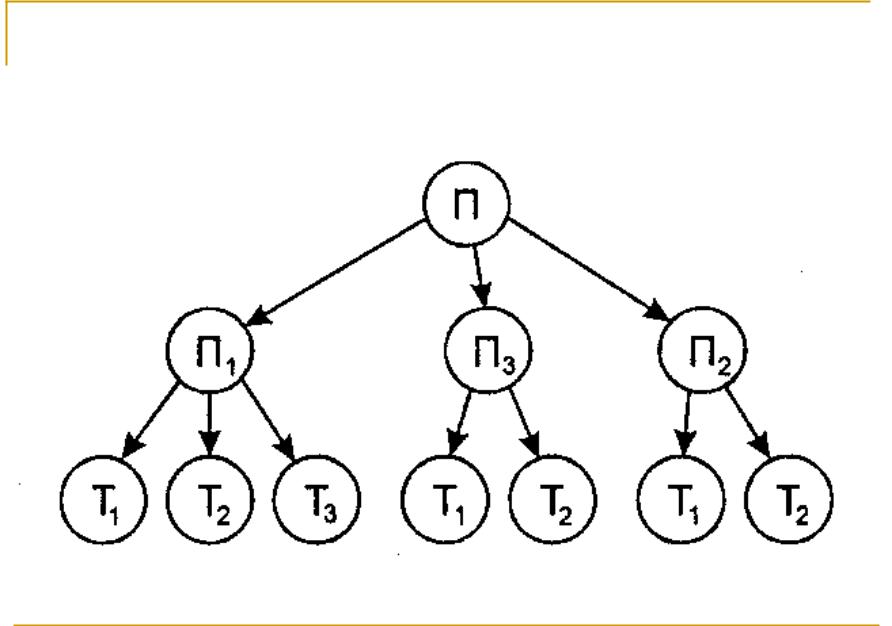 Иерархическая система
примеры:
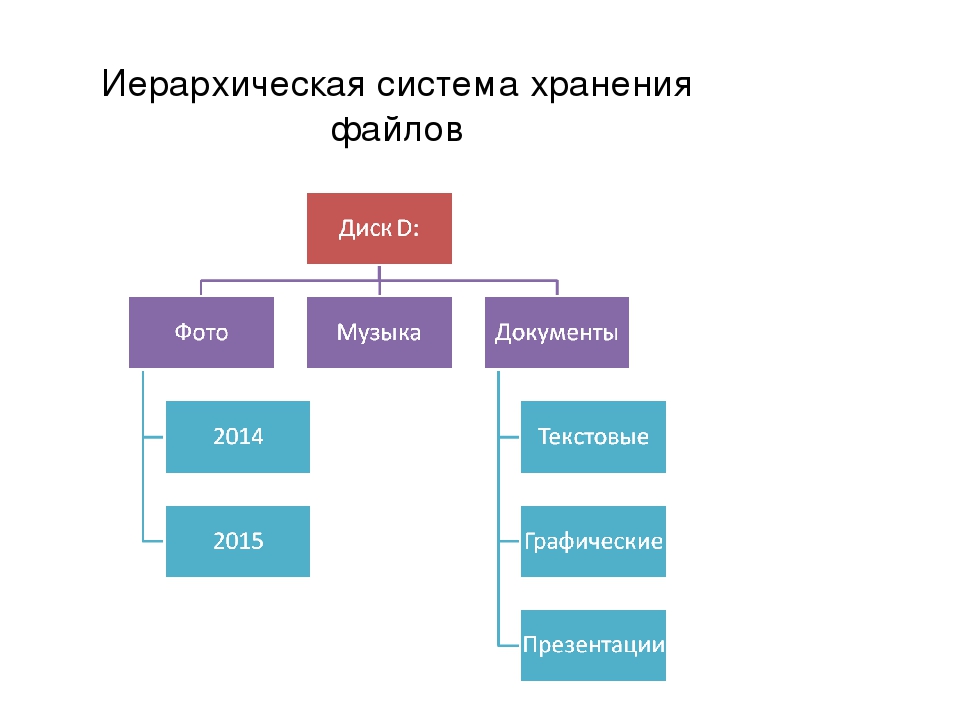 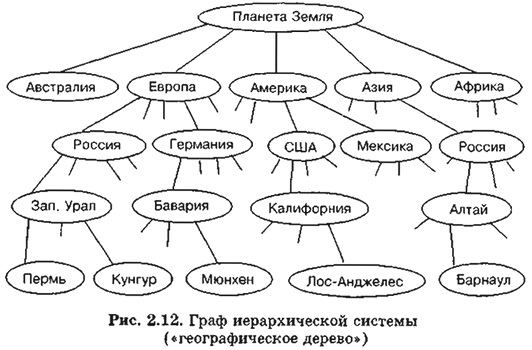 Сети
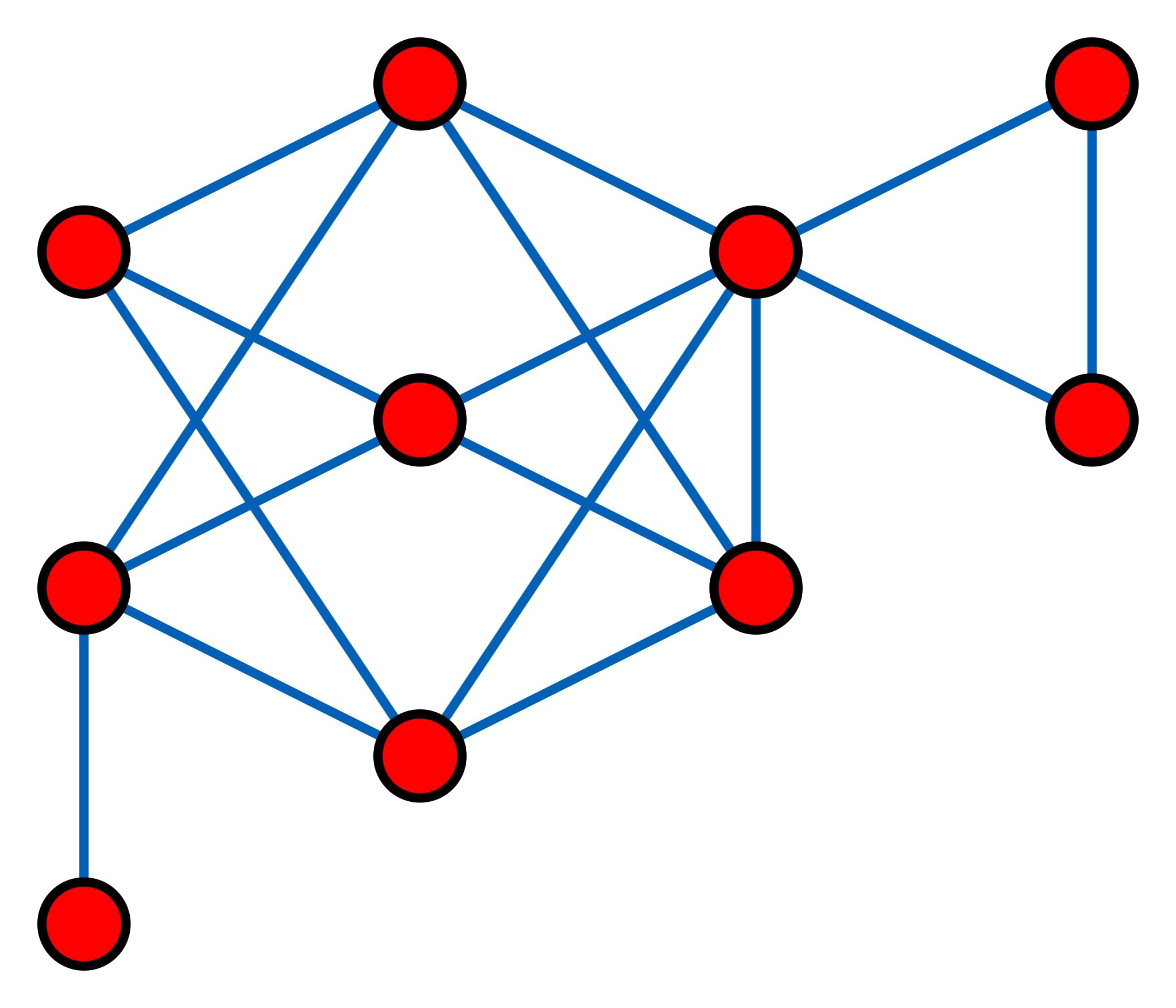 Система, у которой граф отличен от ориентированного, называется сетью.
 В сети принцип связи называется «многие ко многим».
Так же в сети не всегда есть определенное деление по уровням. Элементы могут быть соединены в любом порядке.
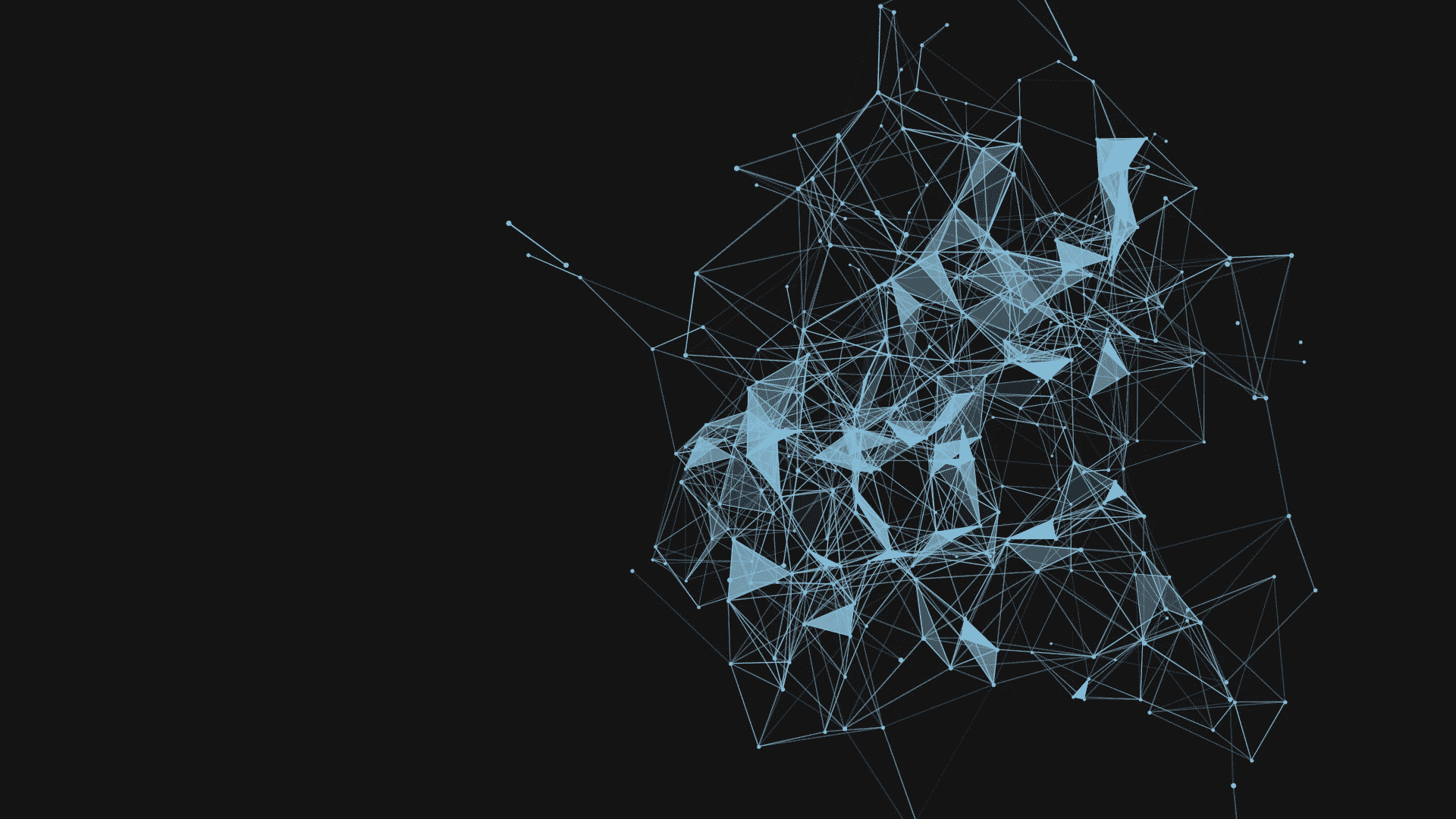 Спасибо за внимание